COVID-19 Vaccination programmeAcknowledgments to PHE and PHW for use of their training slides These slide are provisional – Subject to revision  Provisional – Subject to revision – Use latest version link: x
Note to immunisers
This slide set contains a collection of core slides for use during the delivery of COVID-19 immunisation training. Immunisers should select the slides required depending on their background and experience, according to the role they will have in delivering the COVID-19 vaccine programme.  
The information in this slide set was correct at time of publication. As COVID is an evolving disease, a lot is still being learned about both the disease and the vaccines which have been developed to prevent it and the knowledge base is still being developed. For this reason, some of the information may change. Updates will be made to this slide set as new information becomes available. Please check online to ensure you are accessing the latest version. The slide set will be updated data as information changes between republications of this slide set.
Slides containing vaccine specific details (such as storage and reconstitution) on the first COVID-19 vaccines to receive regulatory approval have been added to the end of this slide set. Details for other vaccines will be added here as they receive regulatory approval. They are available at the end of the slide set so that trainers can specifically select those they need for the vaccine they are providing training about.
[Speaker Notes: Further information on the SARS-Cov-2 virus and COVID-19 disease, epidemiology and the currently authorised vaccines in the COVID-19 chapter of the Green Book.]
Content
Learning objectives, pre-requisites, key messages and introduction
International and UK COVID-19 timeline
Coronavirus 
COVID-19 epidemiology
Developing a COVID-19 vaccine and vaccination programme
Introducing a new vaccination programme
COVID-19 vaccination programme
Vaccine specific information
Learning objectives
By the end of this session, you should be able to:

explain what COVID-19 is and be aware of the UK epidemiology
understand the policy behind the COVID-19 vaccination programme
describe how vaccines are developed and trialled
identify the groups who are at high risk of COVID-19 infection and who should be prioritised to receive the COVID-19 vaccine
Pre-requisites to administering COVID-19 vaccine
Before administering COVID-19 vaccine, it is recommended you: 
have undertaken training in the management of anaphylaxis and Basic Life Support as specified by policy for your local area and are familiar with Resuscitation Council UK (RCUK) guidance on Management of Anaphylaxis in the Vaccination Setting 
have undertaken any additional statutory and mandatory training as required by your employer
have received COVID-19 vaccine training through attending a taught session and/or the eLearning for Healthcare COVID-19 vaccine e-learning programme
have received practical training in COVID-19 vaccine preparation and administration
have completed the COVID-19 vaccinator competency assessment tool
have an understanding of the legal mechanisms by which immunisers can supply and administer COVID-19 vaccine
have an appropriate legal framework to supply and administer COVID-19 vaccine in place e.g. patient specific prescription, Patient Specific Direction (PSD), Patient Group Direction (PGD) or Protocol and be able to recognise the differences between these and understand which staff can use each of these
be able to describe the process of consent and how this applies when giving vaccines
accessed and familiarised yourself with the following key documents: Green Book COVID-19 chapter and the PHA Healthcare professional factsheet COVID-19 immunisation programme
Key messages
the ongoing global COVID-19 pandemic continues to cause millions of infections and has caused over three million deaths across the world

vaccination to prevent COVID-19 is one of the key tools in controlling the pandemic 

scientists across the world have worked to develop vaccines which have then been rigorously tested for safety and efficacy

it is crucial that the COVID-19 vaccine is safely and effectively delivered to as many of those eligible as possible 

those with a role in delivering the COVID-19 vaccine programme need to be knowledgeable, confident and competent in order to promote confidence in the vaccination programme and deliver the vaccine safely
[Speaker Notes: https://coronavirus.jhu.edu/map.html]
Introduction
a new virus emerged in Wuhan, China during December 2019 
this virus, which causes respiratory disease, was identified as being part of the Coronavirus family and it rapidly spread to many other countries around the world
by 04/08/2021, 5,952,756 people had tested positive for the virus and 130,000 people had died within 28 days of a positive test in the UK 
common symptoms of COVID-19 include a high temperature, a continuous dry cough and loss or change to sense of smell and taste
about 80% of infected people have no or mild symptoms; 1 in every 6 people who gets COVID-19 becomes seriously ill 
older people and those with underlying medical problems are more likely to develop serious illness or die from COVID-19
measures to contain the virus have included the introduction of social distancing measures, travel restrictions, closure of public spaces and the wearing of face coverings 
despite these measures, the number of positive cases and deaths continued to increase on a daily basis
The PHA COVID-19 Bulletin presents high level data on key areas currently being used to monitor COVID-19 activity and highlights current issues and public health messages, along with the analysis of the demographic characteristics (age, sex, geographical location, deprivation) of people affected by the virus and can be accessed here 
https://www.publichealth.hscni.net/publications/coronavirus-bulletin
[Speaker Notes: Latest data can be obtained from https://coronavirus.data.gov.uk/]
International and UK COVID–19 timeline – the first 7 months
The date of the first positive COVID-19 case in NI was 26/02/2020
The date of the first COVID -19 death in NI (as reported on the mortality reporting system) was 18/03/2020. 
Note the definition for these deaths are those who have died within 28 days of a positive specimen
COVID-19 and Coronavirus
COVID-19 is the disease that is caused by infection with the SARS-CoV-2 virus which belongs to the Coronavirus family
 - SARS-CoV-2 stands for Severe Acute Respiratory Syndrome (SARS) and CoV for coronavirus
 - COVID-19 stands for Coronavirus Disease and 19 is from the year 2019 when it was first seen

Coronaviruses may cause illness in animals or humans and they are responsible for causing infections ranging from the common cold to more severe disease such as Severe Acute Respiratory Syndrome (SARS) and Middle East Respiratory Syndrome (MERS) which have been responsible for two outbreaks during the last twenty years

SARS-CoV-2 virus is the most recently discovered coronavirus and has now affected many countries globally

because of the global spread and the substantial number of people affected, the World Health Organisation (WHO) declared COVID-19 as a pandemic on 11/03/2020 (Pan (all) demos (people))
Viral infection
viruses are much smaller than bacteria and consist of a small amount of either DNA or RNA surrounded by a protein coat called a capsid 

viruses cannot replicate themselves, but need to seek out the replication mechanism contained within a host cell 

examples of vaccine preventable viral diseases include measles, mumps, rubella, influenza, hepatitis A and B

Influenza viruses, which are RNA viruses, are constantly mutating into slightly different forms, which is why we need to produce and give different flu vaccines every year

SARs-CoV-2 is an RNA virus
Coronavirus structure
the key parts of the coronavirus are the RNA and the spike proteins

the RNA is surrounded by an envelope which has different roles in the life cycle of the virus. These may include the assembly of new virus and helping new virus to leave the infected cell

the spike proteins (S) are anchored into the viral envelope and form a crown like appearance, like the solar corona, hence the name coronavirus. The spike proteins attach to the target cell and allow the virus to enter it

the RNA is inside the envelope and acts as a template so that once it is inside the host cell, the coronavirus can replicate itself and be released into the body

the Spike protein and the RNA have been used to develop and make different vaccines to protect against SARs-CoV-2
[Speaker Notes: Diagram of coronavirus virion structure showing spikes that form a "crown" like the solar corona, hence the name
https://commons.wikimedia.org/wiki/File:3D_medical_animation_coronavirus_structure.jpg]
Transmission of COVID-19 infection
For transmission to occur, the SARs-CoV-2 virus needs to be transported to a susceptible person. To do this, it needs to have:

a portal of exit (from the place where it is living and replicating)
a mode of transmission (such as coughing or sneezing) and 
a portal of entry (to the susceptible host)

COVID-19 spreads primarily from person to person through small droplets from the nose or mouth which are expelled when a person with COVID-19 coughs, sneezes, or speaks. 

These droplets can also survive on objects and surfaces such as tables, doorknobs and handrails.

People can catch COVID-19 if they breathe in these droplets from a person infected with the virus or by touching contaminated objects or surfaces, then touching their eyes, nose or mouth.
COVID-19 Chain of infection
COVID-19 Symptoms
The estimated incubation period is 3 to 6 days but can vary between 1 and 11 days.

Symptoms may vary by age but the main symptoms of coronavirus are:

a new, continuous cough – coughing for more than an hour, or 3 or more coughing episodes in 24 hours  
a high temperature 
a loss or change to sense of smell or taste

Other symptoms reported include:
fatigue and lethargy
shortness of breath
headache 
sore throat
aching muscles
diarrhoea and vomiting
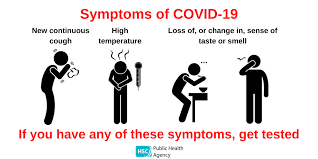 COVID-19 symptom progression
Symptoms may begin gradually and are usually mild.

the majority of people (around 80%) have asymptomatic to moderate disease and recover without needing hospital treatment

around 15% may get severe disease including pneumonia older people and those with underlying medical problems such as high blood pressure, heart and lung problems, diabetes, or cancer are more likely to develop serious illness

around 5% become critically unwell. This may include septic shock and/or multi-organ and respiratory failure

the infection fatality rate (the proportion of deaths among all infected individuals) is estimated to be  0.9% but it varies according to age and sex. It is lower in younger people (0.5% for those 45-64 years) and higher in those over 75 years of age (11.6%)
[Speaker Notes: https://www.bmj.com/content/bmj/368/bmj.m800.full.pdf]
Complications of COVID-19 disease
Complications from COVID-19 can be severe and fatal. 
The risk of developing complications increases with age and is greater in those with underlying 
health conditions.   

The type of complication that can develop may include:

venous thromboembolism
heart, liver and kidney problems
neurological problems
coagulation (blood clotting) failure
respiratory failure
multiple organ failure
septic shock
[Speaker Notes: https://bestpractice.bmj.com/topics/en-us/3000168/complications]
COVID-19 complications in pregnancy
the risk to pregnant women and neonates following COVID-19 infection is generally low: more than half of pregnant women who test positive for SARS-CoV-2 are asymptomatic

however, a small proportion of pregnant women can have severe or fatal COVID-19 and they are more likely to be admitted to ICU with COVID-19 than non-pregnant women of the same age

pregnant women who are overweight or obese, are of black and Asian minority ethnic background, have co-morbidities such as diabetes, hypertension and asthma, or are 35 years or older are more likely to have severe COVID-19 infection

it is unclear whether SARS-CoV-2 can be transmitted across the placenta - only about 2% of neonates born to COVID-positive mothers in the UK test positive for SARS-CoV-2 in the first 12 hours of life

neonates born to mothers with COVID-19 have an increased risk of preterm birth and admission to a neonatal unit

although stillbirth and neonatal death remain very rare, some UK studies have suggested a high rate of stillbirth in infected women
[Speaker Notes: https://bestpractice.bmj.com/topics/en-us/3000168/complications NEW PHE 14/07/2021

https://www.bmj.com/content/370/bmj.m3320]
Symptoms in children and young people
fewer than 5% of COVID-19 cases are amongst children and they are more likely to have mild symptoms or asymptomatic infection

although cough and fever are the main symptoms in children, a UK study tracking children of healthcare workers showed that of those who were seropositive, gastrointestinal symptoms were also commonplace 

a study of children and young people aged less than 19 years admitted to hospital with laboratory confirmed SARS-CoV-2 reported that the median age of those enrolled in the study was 4.6 years

of the 651 children and young people in the study, 42% had at least one other medical condition (co-morbidity). These included neurological conditions (11%), haematological, oncological or immunological conditions (8%) and asthma (7%). Other clinical features included age, sex and ethnicity: 35% (225/651) of them were under 12 months old; 56% (367/650) were male; 57% (330/576) were white; 12% (67/576) were South Asian and 10% (56/576) were Black
[Speaker Notes: In one study, 11% of children and adolescents presented with fatigue, headache, myalgia, sore throat, lymphadenopathy and a low platelet count.

Clinical characteristics of children and young people admitted to hospital with covid-19 in United Kingdom: prospective multicentre observational cohort study
Olivia V Swann,1,2 Karl A Holden,3,4 Lance Turtle,5,6 Louisa Pollock,7 Cameron J Fairfield,8 Thomas M Drake,8 Sohan Seth,9 Conor Egan,9 Hayley E Hardwick,5 Sophie Halpin,10 Michelle Girvan,10 Chloe Donohue,10 Mark Pritchard,11 Latifa B Patel,12 Shamez Ladhani,13,14 Louise Sigfrid,15 Ian P Sinha,3,12 Piero L  lliaro,15 Jonathan S Nguyen-Van-Tam,16,17 Peter W Horby,15 Laura Merson,15 Gail Carson,15 Jake Dunning,18,19 Peter J M Openshaw,19 J Kenneth Baillie,20,21 Ewen M Harrison,8 Annemarie B Docherty,8,21 Malcolm G Semple,4,5]
Complications from COVID-19 in children and young people
an extremely rare but severe multisystem inflammatory syndrome (MIS-C) occurring 2 to 4 weeks after the onset of COVID-19 has been identified in children and adolescents

cardiac complications were documented in 57% (21/37) of MIS-C cases. These were more frequent in post-acute / antibody positive cases (75% 15/20) than in the acute phase 35% (6/17)

of the children admitted to hospital, 18% required critical care. This was associated with:
- age, particularly for those less than one month old and for those age 10 -14 years 
- black ethnicity and 
- admission to hospital for more than five days before symptom onset

other complications from COVID-19 in children and young people include fever, cardiac symptoms (myocarditis, heart failure) and GI symptoms (abdominal pain, diarrhoea, vomiting)
[Speaker Notes: MIS-C shares features with Kawasaki disease and toxic shock syndrome and can present in both the acute and convalescent phases of COVID-19 infection. 

https://bestpractice.bmj.com/topics/en-us/3000168/complications]
Coronavirus (COVID-19) epidemiology
The current NI epidemiology can be seen on the Department of Health Website at: https://www.health-ni.gov.uk/
[Speaker Notes: The current UK epidemiology can be seen on the GOV.UK website at: https://coronavirus.data.gov.uk/]
UK Coronavirus (COVID-19) positive tests by nation
4,144,577 people tested positive for Coronavirus (COVID-19) in the UK between 14/01/2020 and 24/02/2021
[Speaker Notes: Early cases were first seen at the end of January and over February, the majority of which were imported. Numbers were low until the end of February with most associated with travel from Europe. From early March case numbers had started to increase exponentially, and social distancing measures had been introduced. Advice from 12 March (week 11) introduced measures such as self-isolation of those with symptoms and cancelling school trips. Enforceable social distancing measures were introduced from 23 March (week 13) and included school closures and remaining indoors.
https://coronavirus.data.gov.uk/details/cases

Number of COVID Tests in NI between 14/01/2020 – 10/12/2020 (by date of specimen) = 732518
Number of positive COVID Tests in NI between 14/01/2020 – 10/12/2020 (by date of specimen) = 57198

*only includes positive, negative and indeterminate results. Deduplication period = 42 days.]
UK deaths within 28 days of a positive test
121,747 deaths within 28 days of a positive test by date of death were recorded between 05/03/2020 and 24/02/2021
[Speaker Notes: https://coronavirus.data.gov.uk/details/deaths
 
Number of COVID-19 deaths  in NI between 05/03/2020 – 10/12/2020 (by date of death) =1111
tested positive for SARS-CoV-2 within 28 days of date of death]
COVID-19 vaccine taskforce
it quickly became apparent that as the majority of the population was susceptible (non-immune) to the SARS-CoV-2 virus and the virus spreads easily, a safe and effective vaccine would be needed to prevent further cases

a COVID-19 vaccine prepares the immune system so that in the event of an exposure to the virus, it is able to respond and prevent or reduce the severity of infection 

during April 2020, a UK vaccine taskforce was set up to support the development of a SARS-CoV-2 vaccine 

the taskforce supported research and industry to rapidly develop and scale up the manufacture of a vaccine to protect the population
COVID-19 vaccine development
scientists, industry and other organisations have worked collaboratively across the globe to complete the different phases of vaccine development in parallel, rather than sequentially to make a safe and effective vaccine available as soon as possible 

by knowing the genetic code for the SARS-CoV-2 virus, various methods to create vaccines can be used such as using the code itself (mRNA vaccines) or inserting part of this code into existing viruses (viral vector vaccines)

by December 2020, over 270 different COVID-19 vaccines were in early development, over 50 of these were being given to people in clinical trials and 11 were being trialled in large phase 3 trials

some vaccines have been made using currently used vaccine technology, others have been made using new approaches or methods used during previous emergencies such as the SARS pandemic and west African Ebola
[Speaker Notes: For more information about COVID vaccines in development, see the LSHTM COVID-19 vaccine tracker https://vac-lshtm.shinyapps.io/ncov_vaccine_landscape/]
Properties of an ideal vaccine
Ideally, a vaccine will:

produce the same immune protection which usually follows natural infection but without causing disease
generate long lasting immunity so that the person is protected if they are exposed to the antigen several years after vaccination
interrupt the spread of infection by preventing carriage of the organism in the vaccinated person

Vaccines need to be safe and the risk from any side effects should be much lower than the benefit of preventing deaths and serious complications of the disease.

For the COVID-19 vaccines, many of these properties can be confirmed from the clinical vaccine trials. 

Longer term ongoing surveillance of the disease and of those vaccinated will show whether: 
vaccine protection is long lasting or booster or annual doses are needed
the vaccine prevents a vaccinated person from carrying and spreading the virus
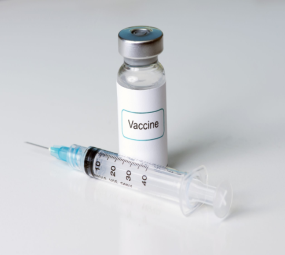 Stages of vaccine trials
Vaccines are extensively tested through several different phases of trials.

pre-clinical studies using tissue-culture, cell-culture or animal studies. At this stage, safety and immunogenicity (the ability of the vaccine to produce an immune response) are assessed. If pre-clinical studies are successful, the vaccine then goes through several different phases of vaccine trials in humans

phase I clinical trials are small-scale trials in healthy adult volunteers (generally 20-100) to assess whether the vaccine is safe in humans and type and extent of immune response it induces  

phase II clinical trials are larger (several hundred healthy volunteers) and usually carried out in the target age group(s) the vaccine is likely to be used in. They are looking mainly to assess the efficacy of the vaccine against artificial infection and clinical disease. Vaccine safety, side-effects and immune response are also studied

phase III clinical trials involve the vaccine being studied on a large scale in many hundreds or thousands of subjects across several sites to evaluate efficacy under natural disease conditions and make sure that there are no unintended side effects not detected in phase II studies
Safety
before any of the COVID vaccines can be authorised for widespread use in the population, the manufacturers have to demonstrate that they are safe and effective

tens of thousands of people across the world have already received COVID-19 vaccines in clinical trials

no serious adverse reactions to the vaccines were seen in the trial participants who received them 

any reactions reported were similar to those seen following other vaccines such as pain and tenderness at the injection site and fever, headache, muscle aches and fatigue

once vaccines are authorised and in use, the Medicines and Healthcare products Regulatory Agency (MHRA) continually monitors their safety to ensure that the benefits continue to outweigh any risks. Reported adverse reactions are thoroughly investigated and the MHRA work with their international equivalent agencies to rapidly share safety data and reports
[Speaker Notes: In extensive vaccination campaigns such as the COVID vaccination programme when vaccines are being given to huge numbers of people, it is normal for potential adverse events following immunisation to occur which were not seen in clinical trials. This does not necessarily mean that the events are linked to vaccination itself, but they must be investigated to ensure that any safety concerns are addressed quickly.]
Effectiveness
manufacturers of the COVID-19 vaccines need to show evidence that they will be effective
they can do this by showing a reduction in virus levels in animal studies where the vaccines were used and that people in the trials have made an antibody response to the vaccine
vaccine effectiveness can be calculated by comparing the number of cases of COVID-19 disease in trial participants who received the COVID-19 vaccine with the number of trial participants who received the placebo or alternative (non-COVID-19) vaccine

Those running clinical trials will also look at antibody response:
- after one dose and two doses
- at different dosages of the vaccine
- with different time intervals between vaccine doses
- in different age groups 
 
Over time, they will look at 
how long the antibodies last and the effect on antibody levels if a booster dose is given. 
whether the vaccine only stops people from becoming severely ill or if it also stops them spreading the virus too
Real world effectiveness
now that COVID-19 vaccines are in general use in the population, the impact and effectiveness of the COVID-19 vaccination programme on infection, symptomatic disease, hospitalisation, and death is being actively monitored 

vaccine effectiveness of a single dose against hospitalisation is estimated at around 75-85% for both the Pfizer-BioNTech and the AstraZeneca vaccines and between 80-99% following two doses, with higher levels of protection against severe disease including hospitalisation and death

protection against infection has also been seen in healthcare workers, where a single dose of Pfizer-BioNTech vaccine provided >70% protection against both symptomatic and asymptomatic infection and in care home residents where a single dose of either Pfizer-BioNTech or AstraZeneca vaccines reduced the risk of infection by around 60%

studies now show that the COVID vaccines have the potential to reduce transmission; one UK study showed that those who do become infected 3 weeks after receiving one dose of the Pfizer-BioNTech or AstraZeneca vaccine were between 38% and 49% less likely to pass the virus on to their household contacts than those who were unvaccinated
[Speaker Notes: Further information about this can be found at www.gov.uk/government/publications/phe-monitoring-of-the-effectiveness-of-covid-19-vaccination 

Lopez Bernal J, Andrews A, Gower C, et al. Early effectiveness of COVID-19 vaccination with BNT162b2 mRNA vaccine and ChAdOx1 adenovirus vector vaccine on symptomatic disease, hospitalisations and mortality in older adults in England https://www.medrxiv.org/content/10.1101/2021.03.01.21252652v1 

Hall VJ, Foulkes S, Saei A, Andrews N, Oguti B et al. Effectiveness of BNT162b2 mRNA Vaccine Against Infection and COVID-19 Vaccine Coverage in Healthcare Workers in England, Multicentre Prospective Cohort Study (the SIREN Study). 

Harris RJ, Hall JA, Zaidi A et al  Impact of vaccination on household transmission of SARS-COV-2 in England. https://khub.net/documents/135939561/390853656/Impact+of+vaccination+on+household+transmission+of+SARS-COV-2+in+England.pdf/35bf4bb1-6ade-d3eb-a39e-9c9b25a8122a?t=1619601878136   

Shrotri M, Krutikov M, Palmer T et al. Vaccine effectiveness of the first dose of ChAdOx1 nCoV-19 and BNT162b2 against SARS-CoV-2 infection in residents of Long-Term Care Facilities (VIVALDI study). medRxiv [preprint], doi: 10.1101/2021.03.26.21254391 

Shah A, Gribben C, Bishop J et al. Effect of vaccination on transmission of COVID-19: an observational study in healthcare workers and their households View ORCID Profile]
Regulatory approval and licencing
in the UK, vaccine manufacturers apply to the Medicines and Healthcare products Regulatory Agency (MHRA) or the European Medicines Agency (EMA) for a product licence but they may issue a temporary authorisation ahead of the full UK product licence 

in exceptional situations, the MHRA may enact Regulation 174. This enables them to temporarily authorise the supply of an unlicensed medicinal product in response to certain identified public health risks, such as the SARS-CoV-2 pandemic 

the MHRA assess all of the available safety, quality and efficacy data and considers whether the evidence supports the use of the medicine or vaccine under the legal basis of regulation 174 until it can be licensed

the process involves the same level of scrutiny as the usual licensing process and this exception is only used when strictly necessary to speed up access to a potentially life-saving intervention
Post authorisation surveillance
On-going studies of vaccines continue after the vaccine has been authorised for use.
These studies aim to assess long term efficacy and to detect any rare adverse effects 
because in real life administration, compared to pre-licensure trials, there will be:

some variability in preparation of the vaccine as vaccines will come from different batches

possible variability in stability and storage, for example the cold chain may not be as rigidly maintained in practice as it was in a clinical trial

use of the vaccines in different groups than in pre-license studies, for example they will be given to people with underlying medical conditions who would not necessarily have been included in a pre-licensure clinical trial

mutations in the virus which may result in the vaccine being less effective
Licensure
following initial temporary authorisation from the MHRA under Regulation 174, the Moderna, AstraZeneca and Pfizer BioNTech COVID-19 vaccines have sought Conditional Marketing Authorisation (CMA). Marketing authorisation is often referred to as a license

CMA is the fast-track approval of a medicine that fulfils an unmet medical need. During the COVID-19 pandemic, CMA is being used to expedite the approval of safe and effective COVID-19 vaccines

the medicine still has to meet rigorous standards for safety, efficacy and quality but it can be approved on the basis of less comprehensive data than is normally required for full licensure. The manufacturer has to continue to provide comprehensive clinical data to the MHRA after CMA has been granted and the CMA is valid for one year before renewal is required

once a vaccine is given CMA, the ‘Information for Healthcare Professionals’ and ‘Information for UK Recipients’ documents are replaced with a ‘Summary of Product Characteristics (SPC)’ and ‘Patient Information Leaflet (PIL)’, as are required for licensed medicines
[Speaker Notes: An SPC provides a description of a medicine or vaccine product’s properties and the officially approved conditions attached to its use. It is written for healthcare professionals and explains how to use and prescribe the medicine/vaccine. 
The PIL is the leaflet included in the pack with a medicine or vaccine. It is written for patients and gives information about taking or using a medicine]
COVID-19 Vaccines
3 COVID-19 vaccines are currently in use in the UK national COVID-19 vaccination programme: 

1. COVID-19 Vaccine Pfizer BioNTech (Comirnaty)
given authorisation for temporary supply by the MHRA on 2 December 2020 and then granted European Marketing Authorisation (EMA) on 21 December 2020

2. COVID-19 Vaccine AstraZeneca (Vaxzevria)
given authorisation for temporary supply by the MHRA on 30 December 2020 and then granted EMA on 29 January 2021

3. COVID-19 Vaccine Moderna (Spikevax) 
given authorisation for temporary supply by the MHRA on 8 January 2021 and then granted EMA on 6 January 2021
COVID-19 MRNA vaccines (Pifzer-BioNtech and Moderna)
the Pfizer-BioNTech and Moderna COVID-19 vaccines are messenger ribonucleic acid (mRNA) vaccines

they contains the genetic sequence (mRNA) for the spike protein which is found on the surface of the SARS-CoV-2 virus, wrapped in a lipid envelope (referred to as a nanoparticle) to enable it to be transported into the cells in the body

when injected, the mRNA is taken up by the host’s cells which translate the genetic information and produce the spike proteins

these are then displayed on the surface of the cell. This stimulates the immune system to produce antibodies and activate T-cells which prepare the immune system to respond to any future exposure to the SARS-CoV-2 virus by binding to and disabling any virus encountered

as there is no whole or live virus involved, the vaccine cannot cause disease. The mRNA naturally degrades after a few days
AstraZeneca COVID-19 vaccine
AstraZeneca COVID-19 vaccine is a viral vector vaccine which uses a weakened adenovirus as a carrier to deliver the SARS-CoV-2 antigen

the adenovirus has been modified so that it cannot replicate (grow and multiply by making copies of itself) in human cells and therefore cause any disease

the genes that encode for the spike protein on the SARS-CoV-2 virus have been inserted into the adenovirus's genetic code to make the vaccine

when the vaccine is injected, it enters the host's cells which then manufacture the spike protein

this then stimulates the immune system which reacts by producing antibodies and memory cells to the SARS-CoV-2 virus without causing disease
Additional COVID-19 vaccines
If more COVID vaccines are considered for authorisation in the UK, information about these will be added to this slide set


 Further details about presentation and preparation of the
     Pfizer-BioNTech (Comirnaty), AstraZeneca (Vaxzevria) and Moderna (Spikevax) vaccines are available on slides at the end of this slide set
Vaccine interchangeability
evidence from trials suggest those who receive mixed schedules of different COVID-19 vaccines make a good immune response, although rates of side effects following the second dose are higher compared to those who received the same vaccine for both doses

because of this increased risk of side effects, every effort should be made to determine which vaccine the individual received for their first dose and to complete the 2 dose course with the same vaccine

individuals who do receive a different vaccine for their second dose should be informed that they may experience more reactions to the second dose

for individuals who started the schedule and who attend for vaccination at a site where the same vaccine is not available (e.g. first dose given abroad), or where the first product received is unknown, it is reasonable to offer a single dose of the locally available product if suitable and not contraindicated. This option is preferred if that individual is likely to be at immediate high risk or is considered unlikely to attend again
Key factors that inform UK vaccination policy
The Joint Committee on Vaccines and Immunisation (JCVI) consider the following before making vaccination policy recommendations to the Department of Health and Social Care (DHSC) and Devolved Administration Governments:

Availability of a safe and effective vaccine:
- there are currently over 270 COVID-19 vaccines in development and being trialled
- vaccines undergo extensive and vigorous testing before they are licensed and authorised for use as they have to be able to demonstrate quality, efficacy and safety

Whether there is a need for a vaccination programme;
- SARS-CoV-2 has caused a significant public health problem, transmission is widespread and has been sustained despite various interventions 
- the virus affects all age groups and there have been frequent outbreaks in nursing and residential homes, schools and communities
- there is significant morbidity and mortality in certain groups. There are multi-system complications from having the disease and there have been tens of thousands of deaths from COVID-19 in the UK
[Speaker Notes: Note: In England it is a legislative requirement for DHSC to fund and implement a JCVI recommended vaccine programme
It is not a legislative requirement for the other devolved administrations but to date in NI no JCIV recommended programme has not been implemented]
Designing and implementing a vaccination programme in England
Other national bodies involved in the design and implementation of vaccination programmes:

the Department of Health and Social Care (DHSC) is responsible for vaccine policy decisions and finance for vaccine programmes
the Medicines and Healthcare products Regulatory Agency (MHRA) is responsible for independent oversight of all aspects of vaccine manufacture and regulation including the licensing of vaccines and the Yellow Card adverse event reporting scheme
Public Health England (PHE) is responsible for the national planning, leadership, procurement and supply of vaccines used for the national vaccination schedule and for on-going surveillance to inform the programmes
the National institute for Biological Standards and Control (NIBSC) is responsible for evaluating the quality and biological activity of vaccines and for official batch release testing as required by EU law before release
NHS England is responsible for the commissioning, implementation and delivery of immunisation programmes through local teams.
[Speaker Notes: National or local Public Health organisations then make arrangements to implement the policy agreed and funded by the government based on JCVI advice – here in NI DOH
Public Health Agency is responsible for planning, implementing and monitoring immunisation programmes in Northern Ireland and ongoing disease surveillance to inform the programmes.
Delivery is then via health service Trusts or Primary Care practitioners]
Designing and implementing a vaccination programme in Northern Ireland
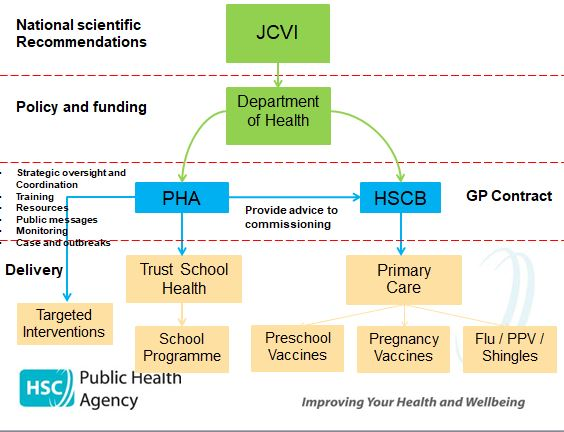 [Speaker Notes: the Department of Health NI (DH) is responsible for vaccine policy decisions, finance for vaccine programmes and procurement of national vaccines
Public Health Agency (PHA) – Health Protection is responsible for the national planning, leadership and for on-going surveillance to inform the programmes
HSCB Integrated Care is responsible for the commissioning, implementation and delivery of immunisation programmes through GP practices
PHA Nursing - is responsible for school nursing commissioning 
Regional Procurement Pharmacy Service is responsible for distribution and supply of vaccines

Vaccine safety monitoring is UK level ie.
the Medicines and Healthcare products Regulatory Agency (MHRA) is responsible for independent oversight of all aspects of vaccine manufacture and regulation including the licensing of vaccines and the Yellow Card adverse event reporting scheme
the National institute for Biological Standards and Control (NIBSC) is responsible for evaluating the quality and biological activity of vaccines and for official batch release testing as required by EU law before release]
Other agencies
Many other agencies have a key role in the design, development and implementation of vaccination 
programmes at a national, regional and local level to ensure the key components of a successful 
vaccination programme come together. 

These components include:

vaccine development
vaccine supply and delivery 
surveillance of vaccine coverage
surveillance of population susceptibility to the disease
surveillance of disease in the population
adverse events and vaccine safety surveillance
monitoring attitudes to vaccination
communication 
modelling to predicting the future impact of vaccination programmes
COVID-19 vaccine programme considerations
The overall aim of the COVID-19 vaccination programme is to protect those who are at most risk from serious illness or death.  

In order to advise which groups of patients to vaccinate and in which order to prioritise vaccination of  these groups, the JCVI consider all the available relevant information on:

vaccine efficacy and/or immunogenicity and the safety of administration in different age and risk groups 
the effect of the vaccine on acquisition of infection and transmission
the epidemiological, microbiological and clinical characteristics of COVID-19

From this, they then make recommendations to the DHSC and planning to deliver vaccine and maximise uptake in these groups can begin.
Priority groups for COVID-19 vaccination
JCVI made recommendations as to how COVID-19 vaccine should be offered by identifying the priority groups for vaccination and the order in which they should be vaccinated
these groups are under regular review and prioritisation may change as more information about the vaccines becomes available
prioritisation will ensure that those at highest risk of severe illness and death are vaccinated early
the priority groups have been selected based on the epidemiology of the infection observed since the start of the pandemic: their risk of severe disease, mortality and other considerations such as ethnicity, deprivation and occupation
evidence from the UK indicates that the risk of poorer outcomes from COVID-19 infection increases dramatically with age in both healthy adults and in adults with underlying health conditions 
those over the age of 65 years have by far the highest risk, and the risk increases with age
full details on vaccine eligibility, with detail on the at-risk conditions, are included in the Green Book COVID-19 chapter
[Speaker Notes: JCVI advises that the first priorities for the COVID-19 vaccination programme should be the prevention of mortality and the maintenance of the health and social care systems. As the risk of mortality from COVID-19 increases with age, prioritisation is primarily based on age. The order of priority for each group in the population corresponds with data on the number of individuals who would need to be vaccinated to prevent one death, estimated from UK data obtained from March to June 2020]
Vaccine priority groups: JCVI Phase One / NI Phases 1-3
Residents in a care home for older adults and their carers 	
All those 80 years of age and over 
	Frontline health and social care workers 	
All those 75 years of age and over 	
All those 70 years of age and over 
	Clinically extremely vulnerable individuals (not including pregnant women and those under the age of 16 years)
All those 65 years of age and over 	
All individuals aged 16 years to 64 years with underlying health conditions which put them at higher risk of serious disease and mortality 	
All those 60 years of age and over 	
All those 55 years of age and over
All those 50 years of age and over
[Speaker Notes: JCVI advice 30/12/20 available at :
https://www.gov.uk/government/publications/priority-groups-for-coronavirus-covid-19-vaccination-advice-from-the-jcvi-30-december-2020/joint-committee-on-vaccination-and-immunisation-advice-on-priority-groups-for-covid-19-vaccination-30-december-2020

It is estimated that taken together, these groups represent around 99% of preventable mortality from COVID-19.]
JCVI Phase Two / NI Phase 4
In Phase 2 , efforts should continue to maximise coverage amongst those prioritised in Phase 1 but who remain unvaccinated and to complete delivery of second doses to all those given first doses in Phase 1. 

JCVI has advised that the offer of vaccination during Phase 2 should continue to be age-based starting with the oldest adults first and proceeding in the following order: 
all those aged 40-49 years 
all those aged 30-39 years 
all those aged 18-29 years 

As there is an increased risk of hospitalisation in males, those from certain ethnic minority backgrounds, those who are obese or morbidly obese, and those from socio-economically deprived areas, JCVI advises that specific focus should be used to promote and deliver vaccination to these groups.
Older adults resident in a care home
there is clear evidence that those living in residential care homes for older adults have been disproportionately affected by COVID-19 
those living in care homes have a high risk of exposure to infection due to their close contact with staff (including bank staff) and other residents including those residents returning to the care home from hospital
the closed setting of the care home also increases the risk of outbreaks occurring as any asymptomatic residents and staff could be potential reservoirs for on-going transmission
given the increased risk of outbreaks, morbidity and mortality in these closed settings, older adults in care homes are considered to be at very high risk
JCVI have advised that this group should be the highest priority for vaccination 
vaccination of residents and staff at the same time is considered to be a highly efficient strategy within a mass vaccination programme with the greatest potential impact
[Speaker Notes: https://www.gov.uk/government/statistics/vivaldi-1-coronavirus-covid-19-care-homes-study-report]
Older adults
older adults are considered to be at very high risk if they develop COVID-19 infection
current evidence strongly indicates that the single greatest risk of mortality from COVID-19 is increasing age and that the risk increases exponentially with age 
disease severity, risk of hospitalisation and mortality increase from age 50 upwards, with the highest risk in those aged 80 years and above
data indicate that the absolute risk of mortality is higher in those over 65 years than that seen in the majority of younger adults with an underlying health condition
[Speaker Notes: Current evidence strongly indicates that the single greatest risk of mortality from COVID-19 is increasing age and that the risk increases exponentially with age]
Health and Social care Workers
Frontline health and social care workers are at increased personal risk of exposure to infection with COVID-19 and of transmitting that infection to susceptible and vulnerable patients in health and social care settings. As well as the risk to themselves, they can carry and transmit the virus to their families, friends, colleagues and vulnerable patients in health and social care settings (including those in residential and care homes) 

this group includes those working in hospice care and those working temporarily in the COVID-19 vaccination programme who provide face-to-face clinical care
the Green Book COVID-19 chapter contains details about the different groups of health and social care workers who may be offered COVID-19 vaccine
Clinically extremely vulnerable
people who are defined as clinically extremely vulnerable are considered to be at very high risk of severe illness from COVID-19 

there are two ways an individual may be identified as clinically extremely vulnerable:
           - they have one or more of the conditions listed on the GOV.UK website, or
         - a hospital clinician or GP has added them to the Shielded patients list because they         consider them to be at higher risk of serious illness from COVID-19

many of those who are clinically extremely vulnerable are in the oldest age groups and will be among the first to receive vaccine - the remainder of this group should be offered vaccine alongside those aged 70-74 years of age 

the overall risk of mortality for clinically extremely vulnerable younger adults is estimated to be roughly the same as the risk to persons aged 70-74 years

see Green Book COVID-19 chapter for more information about vaccination of this group
[Speaker Notes: Many individuals who are clinically extremely vulnerable will have some degree of immunosuppression or be immunocompromised and may not respond as well to the vaccine. Therefore, those who are clinically extremely vulnerable should continue to follow Government advice on reducing their risk of infection. Consideration has been given to vaccination of household contacts of immunosuppressed individuals. However, at this time there are no data on the size of the effect of COVID-19 vaccines on transmission. Evidence is expected to accrue during the course of the vaccine programme, and until that time the JCVI is not in a position to advise vaccination solely on the basis of indirect protection. Once sufficient evidence becomes available the JCVI will consider options for a cocooning strategy for immunosuppressed individuals, including whether any specific vaccine is preferred in this population.]
Groups with underlying health conditions
As well as age, other risk factors have been identified that place individuals at risk of serious disease 
or death from COVID-19. These include groups with certain underlying health conditions and may
include people who have:
chronic (long-term) respiratory disease
chronic heart disease
chronic kidney disease 
chronic liver disease 
chronic neurological disease
diabetes
a weakened immune system due to disease or treatment  
asplenia or dysfunction of the spleen
morbid obesity (defined as BMI of 40 and above) 
severe mental illness

Detailed information giving examples of conditions in each of the clinical risk groups which would 
make individuals aged 18 years and over eligible for vaccination is provided in the COVID-19 Green
Book chapter.
[Speaker Notes: www.gov.uk/government/publications/priority-groups-for-coronavirus-covid-19-vaccination-advice-from-the-jcvi-25-september-2020/jcvi-updated-interim-advice-on-priority-groups-for-covid-19-vaccination#fn:1 
When compared to persons without underlying health conditions, the absolute increased risk in those with underlying health conditions is considered generally to be lower than the increased risk in persons over the age of 65 years (with the exception of the clinically extremely vulnerable).]
Pregnancy (1)
although clinical trials on the use of COVID-19 vaccines during pregnancy are not advanced, the available data do not indicate any harm to pregnancy 

JCVI has therefore advised that women who are pregnant should be offered primary and booster vaccination at the same time as non-pregnant women, based on their age and clinical risk group 

there is now extensive post-marketing experience of the use of the Pfizer BioNTech and Moderna vaccines in the USA with no safety signals so far. These vaccines are therefore the preferred vaccines to offer to pregnant women 

pregnant women who commenced vaccination with AstraZeneca, however, are advised to complete with the same vaccine

clinicians should discuss the risks and benefits of vaccination with the woman, who should be told about the limited evidence of safety for the vaccine in pregnancy
[Speaker Notes: Further information about the safety of COVID-19 vaccines when given in pregnancy is available on the PHE website (www.gov.uk/government/publications/safety-of-covid-19-vaccines-when-given-in-pregnancy/the-safety-of-covid-19-vaccines-when-given-in-pregnancy)]
Pregnancy (2)
routine questioning about last menstrual period and/or pregnancy testing is not required before offering the vaccine 

women who are planning pregnancy or in the immediate postpartum can be vaccinated with a suitable product for their age and clinical risk group 

if a woman finds out she is pregnant after she has started a course of vaccine, she may complete vaccination during pregnancy using the same vaccine product

termination of pregnancy following inadvertent immunisation should not be recommended. Women who are inadvertently vaccinated in early pregnancy should be offered the second dose of the same product 

surveillance of inadvertent administration in pregnancy is being conducted by the PHE Immunisation Department. Please report inadvertent administration in pregnancy to them (www.gov.uk/guidance/vaccination-in-pregnancy-vip)
Breastfeeding
there is no known risk associated with giving non-live vaccines whilst breastfeeding

JCVI advises that breastfeeding women may be offered vaccination with any suitable COVID-19 vaccine

Golan et al (2021) found that mRNA vaccine was not detected in breast milk

Juncker et al (2021) found that following vaccination with Pfizer BioNTech mRNA vaccine, SARS-CoV-2 specific antibody was observed in breast milk

JCVI advises the developmental and health benefits of breastfeeding should be considered along with the woman’s clinical need for immunisation against COVID-19

the woman should be informed about the emerging safety data for the vaccine in breastfeeding women
[Speaker Notes: Golan Y, Prahl M, Cassidy A, Lin C et al (2021) COVID-19 mRNA vaccine is not detected in human milk 8th March 2021 https://www.medrxiv.org/content/10.1101/2021.03.05.21252998v1

Juncker H, Mulleners S, van Gils M et al (2021) The Levels of SARS- CoV-2 Specific Antibodies in Human Milk Following Vaccination, JHL 27th June 2021 DOI: https://doi.org/10.1177/08903344211027112]
COVID-19 vaccination programme for children and young people (1)
JCVI recommend children from 12 years in the following groups receive 2 doses of vaccine 8 weeks apart:

Children and young people aged 12 years and over with specific underlying health conditions that put them at risk of serious COVID-19  
chronic respiratory disease, heart conditions, kidney, liver and digestive system conditions and chronic neurological disease
endocrine disorders
immunosuppression
asplenia or dysfunction of the spleen:
serious genetic abnormalities that affect a number of systems
Further detail about these groups is provided in the Green Book COVID-19 chapter 

Children and young people aged 12 years and over who are household contacts of immunosuppressed individuals 
who expect to share living accommodation on most days (and for whom continuing close contact is unavoidable) with individuals of any age who are immunosuppressed

JCVI also recommends all 16 to 17-year-olds should be offered a first dose of the Pfizer-BioNTech vaccine
[Speaker Notes: JCVI statement on COVID-19 vaccination of children aged 12 to 15 years: 3 September 2021 - GOV.UK (www.gov.uk)]
COVID-19 vaccination programme for children and young people (2)
On 13th September 2021, the Chief Medical Officers recommended that 
all 12 to 15 year olds should be offered a first dose of COVID-19 vaccine
to reduce the chances of them catching COVID-19, reduce the number of outbreaks in schools, help avoid school absences and disruption to face-to-face education 

this is in addition to the existing offer of 1 dose of vaccine to 16 and 17 year olds

pending further evidence on effectiveness and safety in these age groups, a second vaccine dose is anticipated to be offered later to increase the level of protection and contribute towards longer term protection 

further information about second doses will be given before these are due
[Speaker Notes: https://www.gov.uk/government/publications/jcvi-statement-august-2021-covid-19-vaccination-of-children-and-young-people-aged-12-to-17-years/jcvi-statement-on-covid-19-vaccination-of-children-and-young-people-aged-12-to-17-years-4-august-2021]
Deprivation and ethnicity
there is clear evidence that certain Black, Asian and minority ethnic (BAME) groups have higher rates of infection, and higher rates of serious disease, morbidity and mortality from SARS-Cov-2 infection  

there is no strong evidence that ethnicity by itself (or genetics) is the sole explanation for observed differences in rates of severe illness and deaths

certain health conditions are associated with increased risk of serious disease, and these health conditions are often overrepresented in certain BAME groups

societal factors, such as occupation, household size, deprivation, and access to healthcare can increase susceptibility to COVID-19 and worsen outcomes following infection

good vaccine coverage in BAME groups will be the most important factor within a vaccine programme in reducing inequalities for this group
[Speaker Notes: https://www.nature.com/articles/s41586-020-2521-4.pdf
The JCVI have advised that NHS England and Improvement, the Department of Health and Social Care, Public Health England and the devolved administrations work together to ensure that inequalities are identified and addressed in implementation. This could be through culturally competent and tailored communications and flexible models of delivery, aimed at ensuring everything possible is done to promote good uptake in Black, Asian and minority ethnic groups and in groups who may experience inequalities in access to, or engagement with, healthcare services. These tailored implementation measures should be applied across all priority groups during the vaccination programme.]
Third primary dose
On 1st September 2021, the JCVI advised that a third primary dose be offered to individuals aged 12 years and over who were severe immunosuppressed at the time of their first or second primary COVID-19 vaccine doses.

This includes individuals:
with primary or acquired immunodeficiency states at the time of vaccination due to certain conditions 
on immunosuppressive or immunomodulating therapy at the time of vaccination 
with chronic immune-mediated inflammatory disease who were receiving or had received immunosuppressive therapy prior to vaccination 
who had received high-dose steroids (equivalent to >40mg prednisolone per day for more than a week) for any reason in the month before vaccination

Definitions of severe immunosuppression and details of timings are described in the JCVI statement and in the COVID-19 chapter of the Green Book.

Further advice is pending regarding any further booster dose following completion of this 3-dose primary vaccine course.
[Speaker Notes: https://www.gov.uk/government/publications/third-primary-covid-19-vaccine-dose-for-people-who-are-immunosuppressed-jcvi-advice/joint-committee-on-vaccination-and-immunisation-jcvi-advice-on-third-primary-dose-vaccination]
Booster programme
On 14 September 2021, JCVI advised that adults who received a primary course in Phase 1 of the COVID-19 vaccination programme (priority groups 1-9) should be offered a COVID-19 booster vaccine. 

This includes:
those living in residential care homes for older adults
all adults aged 50 years or over
frontline health and social care workers
all those aged 16 to 49 years with underlying health conditions which put them at higher risk of severe COVID-19
adult carers and those experiencing homelessness
adult household contacts (aged 16 or over) of immunosuppressed individuals

The booster dose should be offered no earlier than six months after completion of the primary vaccine course.

The Pfizer-BioNTech vaccine is the recommended vaccine to be given for the booster dose. As an alternative, a half dose of the Moderna vaccine can be given instead.
[Speaker Notes: https://www.gov.uk/government/publications/jcvi-statement-september-2021-covid-19-booster-vaccine-programme-for-winter-2021-to-2022  

In general, younger individuals may be expected to generate stronger and more durable immunity from a primary course of vaccination compared to older individuals and will have only received their second COVID-19 vaccine dose in late summer or early autumn. Advice on reinforcing doses for younger people, including children under 16 years and healthy pregnant women are therefore under further consideration.]
Booster doses
booster dose of Pfizer vaccine is the same amount as the dose given for the priming dose (0.3ml)

booster dose of Moderna vaccine is half of the dose given for the priming dose (0.25ml instead of 0.5ml)

a half dose of Moderna vaccine appears to give very good immune responses and is expected to be less reactogenic than a full dose when given as a booster dose

in trials, a half dose of Moderna vaccine given as a booster was found to cause a similar level of local and systemic reactions (injection site pain and headache) compared to a full dose of Moderna given as a second dose

the Pfizer or Moderna mRNA vaccines should be offered as the booster dose irrespective of which product was used in the primary schedule 

data from the COV-BOOST trial indicate that mRNA vaccines provide a strong booster effect regardless of whether the primary course was with the Pfizer BioNTech or the AstraZeneca vaccine
Guillain-Barré syndrome (GBS)
GBS is a very rare and serious condition that affects the nerves- mainly in the feet, hands and limbs, causing numbness, weakness and pain. In severe cases, GBS can cause difficulty moving, walking, breathing and/or swallowing 

very rare reports of GBS following COVID-19 vaccination have been received, although it is not yet certain whether these are caused by the vaccine and reports have not reached the number expected to occur by chance in the immunised population

individuals who have a history of GBS should be vaccinated as appropriate for their age and underlying risk status 

as there is no evidence to suggest that having had a prior diagnosis of GBS predisposes an individual to further episodes, in those who are diagnosed with GBS after the first dose of vaccine, the balance of risk benefit is in favour of completing a full COVID-19 vaccination schedule 

the same vaccine product may be used to complete the course as using an alternative product may increase the chance of experiencing known side effects
Myocarditis and pericarditis
a number of cases of myocarditis and pericarditis have been reported after the Pfizer BioNTech and Moderna COVID-19 vaccines

the reported rate appears to be highest in those under 25 years of age and in males, and after the second dose

onset is within a few days of vaccination and most cases are mild and have recovered without any sequalae

those who develop myocarditis or pericarditis following the first COVID-19 vaccination should be assessed by an appropriate clinician to determine whether it is likely to be vaccine related

subsequent doses should be deferred until further information becomes available
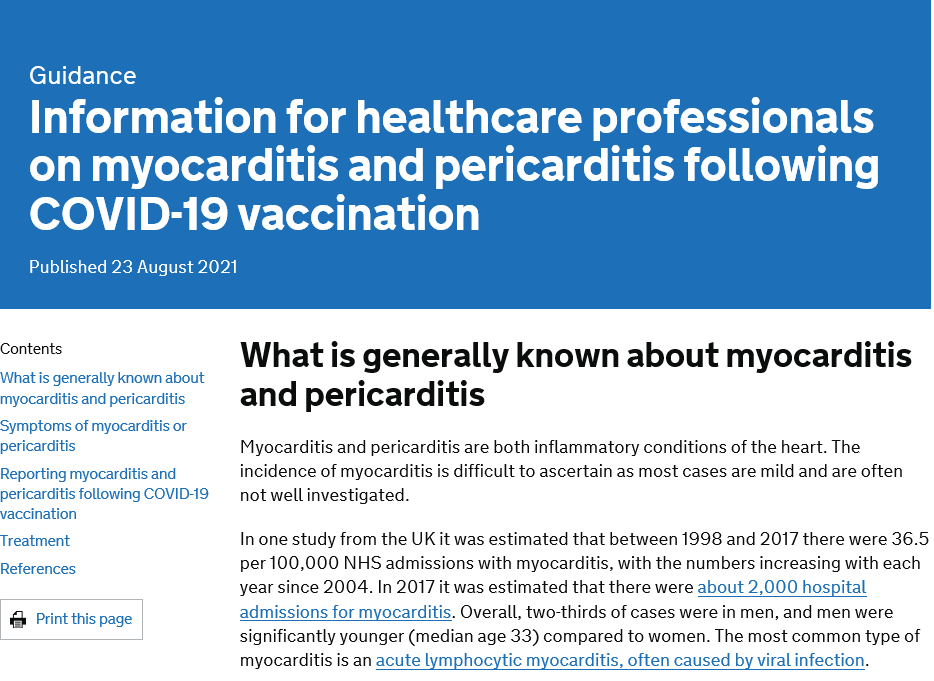 Specific information for healthcare professionals is available on the gov.uk website
[Speaker Notes: Myocarditis is inflammation of the heart muscle
Pericarditis is inflammation of the protective thin saclike membrane around the heart (pericardium)]
Capillary leak syndrome
a small number of cases of capillary leak syndrome have been reported across Europe within 4 days of AstraZeneca vaccination 

around half of those affected had a history of capillary leak syndrome

capillary leak syndrome causes fluid and proteins to leak out of tiny blood vessels (capillaries) into surrounding tissues. This may lead to very low blood pressure, low blood albumin levels and thickened blood due to a decrease in plasma volume. Initial symptoms may include tiredness, nausea, abdominal pain, extreme thirst and sudden increase in body weight. Complications can include general swelling, compartment syndrome, kidney failure and stroke. 
 
individuals with a prior history of this condition may be offered vaccination with an alternative COVID-19 vaccine (Pfizer BioNTech or Moderna)
Local reactions at the vaccination site
the MHRA have received reports of skin reactions occurring around the vaccination site 4 to 11 days after vaccination. The majority of the reports received have been following the Moderna vaccine

the reactions are characterized by a rash, swelling and tenderness that can cover the whole upper arm and may be itchy and/or painful and warm to the touch 

the reactions are usually self-limiting and resolve within a day or two, although in some patients it can take slightly longer to disappear

individuals who experience this reaction after their first dose may experience a similar reaction in a shorter timeframe following the second dose, however, none of the reports received by the MHRA have been serious and people should still receive their second dose when invited 

those who experience delayed skin reactions after their COVID-19 vaccination which do not resolve within a few days should seek medical advice
COVID-19 Pfizer BioNTech vaccine (Comirnaty)
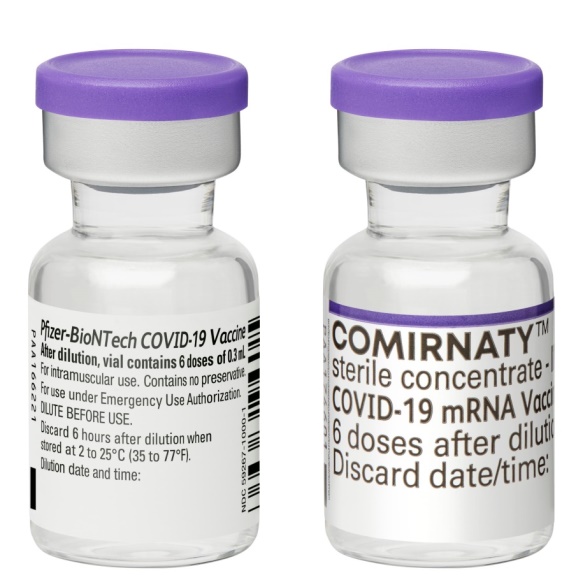 Transition from Reg174 to CMA
the Pfizer BioNTech COVID-19 vaccine received temporary authorisation from MHRA for supply under Regulation 174 of The Human Medicines Regulations 2012 on 1st December 2020

however, supply of this vaccine under the Reg174 authorisation was always intended to be a temporary arrangement until there was sufficient information about the vaccine for it to be given marketing authorisation (also known as a license)

A CMA was issued by the European Medicines Agency (EMA) on 21 December 2020 and was automatically converted to a GB CMA on 1 January 2021. The CMA issued by the EMA has continued to have effect in Northern Ireland since 21 December 2020.

on 9th July 2021, the Pfizer BioNTech vaccine was given a conditional marketing authorisation (CMA) by the MHRA 

to date, the Pfizer BioNTech COVID-19 vaccine that has been used in the UK has been the vaccine approved for supply on a temporary basis under Regulation 174. This vaccine is known as “COVID-19 mRNA Vaccine BNT162b2”

now that it has CMA, the Pfizer BioNTech vaccine expected to be supplied from mid-August will be known by its brand name of “Comirnaty”
Changes to labels, packaging and wording
It is important to note there are no changes to the vaccine itself. It is exactly the same vaccine that has been supplied from December 2020. Manufacture of the vaccine remains unchanged, as do the clinical, pharmacological and pharmaceutical properties of the vaccine. 

However, there will be changes to the vaccine vial labels, packaging and wording within the information leaflets. As these vaccines are being supplied under two different regulatory frameworks (Reg174 and CMA), separate PGDs and Protocols will be available for the vaccine supplied under Reg174 and the vaccine supplied under CMA (Comirnaty).

Although Comirnaty will be delivered to vaccine centres and clinics from mid-August, both the Reg174 ‘COVID-19 mRNA Vaccine BNT162b2’ vaccine and the CMA ‘Comirnaty’ vaccine may be available concurrently for a short time 
it is important that vaccinators know which PGD they should be working under and which information leaflet they should give to patients depending on which of the two differently labelled vaccines they are giving
there are a few minor differences in the storage and handling information provided for the Reg174 authorised product and that given in the SPC for Comirnaty
COVID-19 Pfizer BioNTech vaccine
the vaccine contains BNT162b2 messenger RNA embedded in lipid nanoparticles

the vaccine does not contain preservative

the vaccine does not contain latex, milk, lactose, gluten, egg, maize/corn or peanuts

no animal products are used in the manufacture of this vaccine

full product information about the Pfizer BioNTech vaccine is available at https://www.gov.uk/government/publications/regulatory-approval-of-pfizer-biontech-vaccine-for-covid-19 

a video showing how to reconstitute and prepare the Pfizer BioNTech vaccine is available:
Reg174 vaccine: www.cvdvaccine.co.uk/ 
Comirnaty: www.comirnatyeducation.co.uk
[Speaker Notes: The vaccine does not contain any animal products]
Contraindications to COVID-19 Pfizer BioNTech vaccine
The COVID-19 Pfizer BioNTech vaccine should not be given to people who have had a confirmed anaphylactic reaction to the vaccine or any components of the vaccine. Additionally, individuals with a history of immediate onset-anaphylaxis to multiple classes of drugs or an unexplained anaphylaxis should not be vaccinated with the Pfizer BioNTech vaccine. 

In addition to the highly purified BNT162b2 messenger RNA, the vaccine also contains:
ALC-0315 = (4-hydroxybutyl) azanediyl)bis (hexane-6,1-diyl)bis(2-hexyldecanoate)
ALC-0159 = 2-[(polyethylene glycol)-2000]-N,N-ditetradecylacetamide
1,2-Distearoyl-sn-glycero-3-phosphocholine
cholesterol
potassium chloride
potassium dihydrogen phosphate
sodium chloride
disodium hydrogen phosphate dihydrate
sucrose
water for injections
Polyethylene glycol (PEG) is an allergen commonly found in medicines and also in household goods and cosmetics. Known allergy to PEG is extremely rare but would contraindicate receipt of this vaccine.
The AstraZeneca vaccine does not contain PEG and is a suitable alternative if not otherwise contraindicated.
Precautions to COVID-19 Pfizer BioNTech vaccine
a very small number of individuals have experienced anaphylaxis when vaccinated with the COVID-19 mRNA Vaccine BNT162b2 vaccine 

following close surveillance of the initial roll-out, the MHRA has advised that individuals with a history of anaphylaxis to food, an identified drug or vaccine, or an insect sting can receive any COVID-19 vaccine, as long as they are not known to be allergic to a component (excipient) of the vaccine 

all recipients of this vaccine should be kept for observation and monitored for a minimum of 15 minutes 

facilities for management of anaphylaxis should be available at all vaccination sites 

individuals with a localised urticarial (itchy) skin reaction (without systemic symptoms) to the first dose of a COVID-19 vaccine should receive the second dose of vaccine with prolonged observation (30 minutes) in a setting with full resuscitation facilities (e.g. a hospital)

individuals with non-allergic reactions (vasovagal (fainting) episodes, non-urticarial skin reaction or non-specific symptoms) can receive the second dose of vaccine in any vaccination setting
[Speaker Notes: Anaphylaxis can be a rare risk of most vaccines and it is important that health professionals are vigilant in watching for the early signs and initiate prompt treatment, as occurred in these cases. The vast majority of people will not be at risk of anaphylaxis after being administered the Pfizer BioNtech vaccine.]
Adverse reactions following COVID-19 Pfizer BioNTech vaccine
The following reactions were reported by the vaccine clinical trial participants
Local reactions
Over 80% reported pain at the injection site. Redness and swelling was also commonly reported

Systemic reactions
The most frequently reported systemic reactions (reactions affecting the whole body) were
tiredness (> 60%) 	headache (> 50%) 
muscle aches (> 30%)	chills (> 30%) 
joint pain (> 20%) 	raised temperature (pyrexia)(> 10%) 

these symptoms were usually mild or moderate in intensity and resolved within a few days after vaccination. 
medicines such as paracetamol can be given for pain or fever if required.
inform vaccinees these symptoms normally last less than a week but if their symptoms get worse or they are concerned, they should speak to their GP 
the types of reactions reported in adolescents aged 12 to 15 years who received the Pfizer BioNTech vaccine in clinical trials were the same as those reported in older individuals but were reported slightly more frequently

Note: Swollen axilla or neck glands on the same side as the vaccination site can occur as an uncommon reaction, this can last for up to 10 days. If the vaccine recipient is due to attend for a mammogram, they should be advised to inform clinicians regarding date of vaccine administration.
70
COVID-19 Vaccination programme: Core training slide set for healthcare practitioners 11 December 2020
COVID-19 Pfizer BioNTech vaccine presentation
the vaccine packs contain 195 vials of vaccine

the vaccine is contained in a multidose clear glass vial. The vial has a rubber (bromobutyl) stopper, aluminium seal and a flip-off plastic cap. The stopper does not contain latex

each vial contains 0.45 ml of vaccine and should be diluted with 1.8 ml of Sodium Chloride 0.9% Solution for Injection (normal saline). Once diluted, each reconstituted vaccine will supply 6 doses of 0.3 ml 

if the dose-sparing needles and syringes being supplied with the vaccine are used, it should be possible to obtain 6 full 0.3ml doses from the vial. Care should be taken to ensure a full 0.3 mL dose will be administered to the patient from the same vial. Where a full 0.3 ml dose cannot be extracted, the contents should be discarded 

a separate ampoule containing a minimum of 2ml of normal saline is required for vaccine reconstitution

each ampoule of diluent is single use and any remaining diluent must be discarded after 1.8 ml has been withdrawn, regardless of the ampoule volume
71
Provisional – Subject to revision – Use latest version link: x
[Speaker Notes: Bromobuty is a synthetic rubber – it does not contain latex so this vaccine is suitable for people with a latex allergy.]
COVID-19 Pfizer BioNTech vaccine dose and schedule
a single dose is 0.3 ml (30 mcgs)

two doses of COVID-19 Pfizer BioNTech vaccine are required with a minimum 21-day interval between doses

currently, JCVI is recommending an interval of 8 to 12 weeks between doses of all the available COVID-19 vaccines

operationally, this consistent interval should be used for all two dose vaccines to avoid confusion and simplify booking, and will help to ensure a good balance between achieving rapid and long-lasting protection 

the main exception to the 8 week lower interval would be those about to commence immunosuppressive treatment. In these individuals, the minimal interval between doses (21 days for Pfizer BioNTech) may be followed to ensure that the vaccine is given whilst their immune system is better able to respond

the booster vaccination dose is also 0.3ml and should be given to eligible individuals no earlier than six months after the second dose
72
Provisional – Subject to revision – Use latest version link: x
Storage and use of COVID-19 Pfizer BioNTech vaccine
the mRNA Vaccine Pfizer BioNTech has very specific storage, reconstitution and 'use within' requirements
all those involved in the delivery of the COVID-19 vaccination programme must be aware of the recommended storage requirements, refer to the vaccine product information.

The vaccine must not be given if you are not confident that it has been stored or reconstituted as recommended by the manufacturer or as advised by a vaccine expert

If the vaccine is stored incorrectly:
the vaccines should be labelled and quarantined, the vaccines should not be used until further notice 
breaches in the cold-chain should be reported in line with local arrangements make alternative arrangements for immunisation clinics until resolved
further advice re use should be sought from the local Trust’s Pharmacy Department or Medicines Information Service. 
vaccine losses outside of secondary care should be reported to the PHA Duty Room (0300 555 0119) for further risk assessment, including whether patients need revaccination following a cold chain breach.
73
COVID-19 Pfizer BioNTech vaccine reconstitution
The following equipment is required for reconstitution:

one Pfizer BioNTech COVID-19 vaccine multidose vial
one plastic ampoule of Sodium Chloride 0.9% Solution for Injection - this will be supplied in multiple presentations (different manufacturers and different sized ampoules) 
an alcohol swab, a green hubbed needle and a 2 ml syringe to reconstitute - needles and syringes will be supplied together in boxes of 100
 

After dilution the vaccine should be used as soon as is practically possible.
Reconstituted vaccine can be stored between +2oC and +25oC( Reg174) or +2oC and +30oC (Comirnaty) but must be used within 6 hours following dilution
74
Reconstituting COVID-19 Pfizer BioNTech vaccine (1)
clean hands with alcohol-based gel or soap and water
assemble one ampule of Sodium Chloride 0.9% Solution for Injection, a single use alcohol swab, a needle with a green hub and a 2ml syringe
if removing the multidose vaccine vial directly from a ULT freezer:
	the vaccine supplied under Reg174 can be defrosted and kept for up to 2 hours at up 	to  25ºC before being diluted for use
	frozen vials of Comirnaty may be thawed at temperatures of up to 30ºC for 30 minutes 	for immediate use. It must not be kept at room temperature (up to 30ºC) for any longer 	than 2 hours prior to dilution
if removing the multidose vaccine vial from cold storage between +2 and +8oC, check that it has not been stored there for longer than one month (31 days)
when the thawed vaccine is at room temperature, gently invert the vial 10 times prior to dilution. Do not shake
check the expiry date and the appearance of the vaccine. Prior to dilution, the vaccine should be an off-white solution with no particulates visible. Discard the vaccine if particulates or discolouration are present
connect the needle with a green hub to the 2 ml syringe 
clean the vial stopper with the single use alcohol swab and allow to air dry fully
Reconstituting COVID-19 Pfizer BioNTech vaccine (2)
draw up 1.8 ml of Sodium Chloride 0.9% Solution for Injection, then discard the diluent ampoule and any remaining diluent in it. Do not use any other type of diluent
add diluent to the vaccine vial. You may feel some pressure in the vial as you add the diluent. Equalise the vial pressure by withdrawing 1.8 ml of air into the empty diluent syringe before removing the needle from the vial
gently invert the diluted solution 10 times. Do not shake
the diluted vaccine should be an off-white solution with no particulates visible. Discard the diluted vaccine if particulates or discolouration are present
dispose of green hub needle and syringe into yellow sharps bin
the diluted vial should be clearly labelled with the dilution time and date for the Reg174 vaccine. For Comirnaty, the date and time of discard should be recorded on the vial label

	Reconstituted vaccine should ideally be used immediately and must 
		be used within 6 hours following dilution
[Speaker Notes: Reconstituted vaccine can be returned to the fridge/cool box and stored between 2oC and 8oC (or up to 25°C if not in fridge) but must be used within 6 hours following dilution.]
Reconstituting COVID-19 Pfizer BioNTech vaccine (3)
[Speaker Notes: Acknowledgements to the BHSCT for use of their image.]
COVID-19 Pfizer BioNTech vaccine dose preparation
if the vaccine has previously been reconstituted, check that the time of reconstitution was within the last 6 hours 
clean top of vial with a single use alcohol swab and allow to air dry fully
unwrap one of the 1ml combined 23g/25mm blue hub needle and syringes provided (recommended needle length depends on body mass of patient. Longer length (38mm) needles are recommended and being supplied for morbidly obese individuals to ensure the vaccine is injected into muscle).
withdraw a dose of 0.3 ml of diluted product for each vaccination. Ensure correct dose is drawn up
any air bubbles should be removed before removing the needle from the vial in order to avoid losing any of the vaccine dose
the same needle and syringe should be used to draw up and administer the dose of vaccine to prevent under dosing of the vaccine to the person 
the needle should only be changed between the vial and the patient if it is contaminated or damaged
COVID-19 Vaccine AstraZeneca (Vaxzevria)
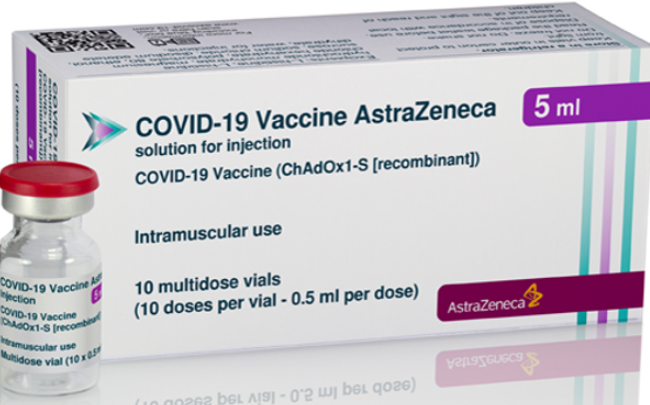 Contraindications to COVID-19 Vaccine AstraZeneca (1)
The COVID-19 Vaccine AstraZeneca vaccine should also not be given to people who have had a confirmed anaphylactic reaction to the vaccine or any components of the vaccine

The COVID-19 Vaccine AstraZeneca contains recombinant, replication-deficient chimpanzee adenovirus vector encoding the SARS‑CoV‑2 Spike (S) glycoprotein. 
 It also contains: 
    L-Histidine                                                                 Sucrose
    Sodium chloride			            Ethanol
    Disodium edetate dihydrate	 	            Polysorbate 80
    Water for injections			            Magnesium chloride hexahydrate
    L-Histidine hydrochloride monohydrate		

The vaccine does not contain preservative and it does not contain any components of animal origin.

COVID-19 Vaccine AstraZeneca is contraindicated in individuals with a prior history of capillary leak syndrome.
The AstraZeneca vaccine does not contain PEG but does contain a related compound called polysorbate 80. Some people with PEG allergy may also be allergic to polysorbate 80.
Adverse reactions following COVID-19 Vaccine AstraZeneca
The following reactions were reported by the vaccine clinical trial participants:
Local reactions
More than 60% reported tenderness at the injection site with redness, swelling, pain also being reported

Systemic reactions
The most frequently reported systemic reactions (reactions affecting the whole body) were
tiredness (> 50%) 		headache (> 50%) 
muscle aches (> 40%)	                  	feeling generally unwell (>40%)
chills (> 30%) 		raised temperature (pyrexia)(> 30%) 
joint pain (> 20%) 		nausea (> 20%) 

these symptoms were usually mild or moderate in intensity and resolved within a few days after vaccination
medicines such as paracetamol can be given for post-vaccination pain or fever if required
inform vaccinees these symptoms normally last less than a week but if their symptoms get worse or they are concerned, they should speak to their GP
Blood clots following COVID-19 vaccination
following widespread use of the AstraZeneca vaccine, a very rare specific type of blood clot in the brain known as cerebral venous sinus thrombosis (CVST) occurring together with low levels of platelets (thrombocytopenia) following vaccination with the AstraZeneca COVID-19 vaccine has been reported and investigated

the majority of these events have occurred between 5 and 28 days following vaccination with the first dose

there is no evidence of any underlying risk factors in the individuals affected by this condition who have mainly been previously healthy. The condition is rare, tends to present with unusual forms of clotting and the mechanism is believed to be an idiosyncratic reaction related to an immune response to the AstraZeneca vaccine

overall, JCVI, MHRA and the WHO are clear that the benefits of vaccination outweigh this small risk for adults aged 40 years and over, adults who are clinically extremely vulnerable and those with underlying clinical risks

Further information can be found on the following link: https://www.publichealth.hscni.net/publications/blood-clotting-following-covid-19-vaccination-information-health-professionals
[Speaker Notes: There is currently no evidence to suggest these rare events occur following administration of either the Pfizer BioNTech or Moderna vaccines which are available in the UK.]
Precautions to COVID-19 Vaccine AstraZeneca
Individuals who have a history of a previous episode of heparin-induced thrombocytopenia and thrombosis (HITT or HIT type 2) should not be offered AstraZeneca vaccine 
these individuals may be offered vaccination with an alternative COVID-19 vaccine 

Individuals who experience a clotting episode with concomitant thrombocytopaenia following the first dose of AstraZeneca vaccine should be properly assessed 
if they are considered to have the reported condition, further vaccination should be deferred until their clotting has completely stabilised, and they should then be considered for a second dose of an alternative (mRNA) COVID-19 vaccine at least 12 weeks after their first dose of AstraZeneca vaccine

Individuals of any age who received the first dose of AstraZeneca vaccine without developing this rare condition are advised to receive the second dose of the same vaccine at the recommended interval
Use of COVID-19 vaccine AstraZeneca in those under 40 years of age
there appears to be a trend of increasing incidence of this rare clotting condition with decreasing age amongst adults, with the highest incidence reported in the younger adult age groups 

in contrast, the risks of serious disease associated with COVID-19 increases steeply with age, with the younger adults at the lowest risk of serious disease 

based on current evidence JCVI is advising a preference for an alternative vaccine for healthy people under 40 years of age, including health and social care workers, unpaid carers and household contacts of immunosuppressed individuals 

all those under the age of 40 who are yet to have their first dose should be preferentially offered the Pfizer BioNTech or Moderna vaccines, unless there is a clinical reason that precludes the use of either of these alternative vaccines e.g. PEG allergy

if there is a clinical reason for a person under 40 to receive vaccination with AstraZeneca, informed consent following a discussion about risks and benefits to the individual should be documented

those in this age group who have already received a dose of AstraZeneca vaccine should complete the two dose course with the same vaccine (provided there are no contraindications)
Who can receive the AstraZeneca vaccine
individuals aged 40 years and older, those who are clinically extremely vulnerable and those in clinical risk groups who are at high risk of the complications of COVID-19 can be offered vaccination with any of the available COVID-19 vaccines, unless otherwise contra-indicated

individuals of any age who received the first dose of AstraZeneca vaccine without developing this rare condition are advised to receive the second dose of the same vaccine at the recommended interval

individuals with past clotting episodes and those diagnosed with thrombophilia, whether or not they are on long term anti-coagulation

there is no evidence that those with a prior history of thrombosis or known risk factors for thrombosis are more at risk of developing this immune-mediated condition 

for most of these individuals, the risk of recurrent thrombosis due to COVID-19 infection remains far greater than the risk of this rare thrombosis/thrombocytopenia condition

therefore individuals aged 40 years and over with such a history should be vaccinated with any of the available vaccines (provided they are not otherwise contra-indicated)

this also applies to those who experience common clotting episodes after the first dose of AstraZeneca vaccine but without concomitant thrombocytopaenia
Pregnancy
although pregnancy increases the risk of clotting conditions, there is no evidence that pregnant women, those in the post partum or women on the contraceptive pill are at higher risk of the specific condition of thrombosis in combination with thrombocytopaenia after the AstraZeneca vaccine

there have been no confirmed cases of this rare condition reported in pregnant women to date

the Pfizer BioNTech and Moderna vaccines are the preferred vaccines for pregnant women of any age because of more extensive experience of their use in pregnancy 

pregnant women who commenced vaccination with the AstraZeneca vaccine however, are advised to complete with the same vaccine

pregnant women should discuss the risks and benefits of COVID-19 vaccination with their clinician, including the latest evidence on safety and which vaccines they should receive
[Speaker Notes: The JCVI has advised that pregnant women should be offered the COVID-19 vaccine at the same time as the rest of the population, based on their age and clinical risk group.

JCVI advises that it’s preferable for pregnant women in the UK to be offered the Pfizer BioNTech or Moderna vaccines where available. This is based on real-world data from the United States showing that around 90,000 pregnant women have been vaccinated, mainly with mRNA vaccines including Pfizer BioNTech and Moderna, without any safety concerns being raised. There is no evidence to suggest that other vaccines are unsafe for pregnant women, but more research is needed.]
COVID-19 Vaccine AstraZeneca presentation
COVID-19 Vaccine AstraZeneca is presented in a multidose vial containing a solution which should be colourless to slightly brown, clear to slightly opaque and free of particles

the vial has a halobutyl rubber stopper and is sealed with an aluminium overseal. There is no latex in the vial stopper (bung)

AstraZeneca vaccine will be delivered in packs that contain 10 vials

two different presentations of the AstraZeneca vaccine are expected to be provided:
80 dose packs (ten 4 ml vials with 8 doses per vial)
100 dose packs (ten 5 ml vials with 10 doses per vial)

the majority of the vaccine will be supplied as the 8 doses per vial presentation but the 10 dose vial may be provided initially

Vaccinators must check how many doses the vial they are using contains so that vaccine is not wasted
COVID-19 Vaccine AstraZeneca dose and schedule
a single dose is 0.5ml

2 doses of AstraZeneca vaccine are required with a minimum 28-day interval between doses

currently, JCVI is recommending an interval of 8 weeks between doses of all the available COVID-19 vaccines

operationally, this consistent interval should be used for all two dose vaccines to avoid confusion and simplify booking, and will help to ensure a good balance between achieving rapid and long-lasting protection 

the main exception to the 8 week lower interval would be those about to commence immunosuppressive treatment. In these individuals, the minimal interval between doses (28 days for AstraZeneca) may be followed to ensure that the vaccine is given whilst their immune system is better able to respond
COVID-19 Vaccine AstraZeneca storage and use
upon delivery, AstraZeneca vaccine should be transferred to a fridge immediately and stored between +2ºC and +8ºC 

vials must be kept upright in their box and away from direct sunlight to prevent prolonged light exposure 

once the vial bung is punctured, the vaccine must be used as soon as possible and within 6 hours of first puncture (during which time it can be stored between +2oC to +25oC)

as the vaccine does not contain preservative, any unused vaccine must be discarded if not used within this 6 hour time period
COVID-19 Vaccine AstraZeneca preparation (1)
COVID-19 Vaccine AstraZeneca does not require reconstitution

before drawing up a dose of vaccine from the multidose vial, clean hands with alcohol-based gel or soap and water 

each multi-dose vial should be clearly labelled with the date and time it was first punctured

do not use the vaccine if the time of first puncture was more than 6 hours previously 

check the appearance of the vaccine. It should be colourless to slightly brown, clear to slightly opaque and free of any particles. Discard the vaccine if particulates or discolouration are present. 

do not shake the vaccine vial

the vial bung should be wiped with an alcohol swab and allowed to air-dry fully
COVID-19 Vaccine AstraZeneca preparation (2)
a 1 ml dose-sparing syringe with a 23g or 25g, 25mm fixed-needle should be used to draw up and administer the AstraZeneca vaccine 

separate 38mm length needles and syringes should be used for morbidly obese patients to ensure the vaccine can be injected into the muscle

withdraw a dose of 0.5 ml of diluted product for each vaccination. Take particular care to ensure the correct dose is drawn up as a partial dose may not provide protection

any air bubbles should be removed before removing the needle from the vial in order to avoid losing any of the vaccine dose 

after withdrawing the final dose (8th or 10th dose depending on vial size), the amount remaining in the vial may be sufficient for an additional dose. Care should be taken to ensure a full 0.5 ml dose is administered. Where a full 0.5 ml dose cannot be extracted, the remaining volume should be discarded
COVID-19 Vaccine AstraZeneca disposal
Needles should not be re-sheathed under any circumstances following vaccine administration

COVID‑19 Vaccine AstraZeneca contains genetically modified organisms (GMOs)

sharps waste and empty vials should be placed into yellow lidded puncture-resistant sharps bins and sent for incineration; there is no need for specific designation as GMO waste

any blood-stained gauze or cotton wool should be placed in a bin for clinical waste

vaccine cardboard packaging should be placed in a yellow clinical waste bag for incineration

local policy should be followed for disposal of PPE. Potentially contaminated gloves and aprons can be disposed of in yellow/black striped offensive waste bags

an appropriate viricidal disinfectant should be available for managing spills in all settings where vaccination is administered
COVID-19 Vaccine Moderna (Spikevax)
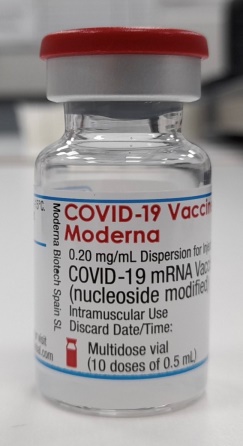 Contraindications to COVID-19 Vaccine Moderna
The COVID-19 Vaccine Moderna should not be given to people who have had a confirmed anaphylactic reaction to a previous dose of the same vaccine or to any components of the vaccine

In addition to the highly purified messenger RNA, the vaccine also contains:
Lipid SM-102					Acetic acid
1,2-distearoyl-sn-glycero-3-phosphocholine (DSPC)		Cholesterol
Trometamol (Tris)					Sucrose
Trometamol hydrochloride (Tris HCl)			Water for injections
Sodium acetate trihydrate
1,2-Dimyristoyl-rac-glycero-3-methoxypolyethylene glycol*-2000 (PEG2000-DMG)

The vaccine does not contain preservative and there no animal products are contained in the vaccine.

Polyethylene glycol (PEG) is from a group of known allergens commonly found in medicines, many household goods and cosmetics. Known allergy to PEG is rare but would contraindicate receipt of this vaccine. Observation for at least 15 minutes is recommended following Moderna COVID-19 vaccination.
Adverse reactions following COVID-19 vaccine Moderna
The following reactions were reported by the vaccine clinical trial participants
Local reactions
92% reported pain at the injection site. Swelling (15%) and redness (10%) was also reported.

Systemic reactions
The most frequently reported systemic reactions (reactions affecting the whole body) were
		tiredness (70%) 	         headache (65%) 
		muscle aches (62%)              chills (46%) 
		joint pain (46%) 	         raised temperature (fever) (16%) 

these symptoms were usually mild or moderate in intensity and resolved within a few days after vaccination
a slightly lower rate of reactions was seen in older age groups (those aged 65 years and above) than in those aged 18 to under 65 years. Reactions were more frequently reported after the second dose than the first dose
medicines such as paracetamol can be given for post-vaccination pain or fever if required
COVID-19 Vaccine Moderna presentation
the vaccine packs contain 10 multidose vials of vaccine

the vaccine is contained in a multidose clear glass vial. The vial has a rubber (chlorobutyl) stopper, aluminium seal and a flip-off plastic cap. The stopper does not contain latex

if the dose-sparing needles and syringes being supplied with the vaccine are used, it should be possible to obtain at least 10 full 0.5ml doses from the vial
COVID-19 vaccine Moderna dose and schedule
a single dose is 0.5 ml

two doses of COVID-19 Vaccine Moderna are required with a minimum 28-day interval between doses

currently, JCVI is recommending an interval of 8 to 12 weeks between doses of all the available COVID-19 vaccines

operationally, this consistent interval should be used for all two dose vaccines to avoid confusion and simplify booking, and will help to ensure a good balance between achieving rapid and long-lasting protection 

the main exception to the 8 week lower interval would be those about to commence immunosuppressive treatment. In these individuals, the minimal interval between doses (28 days for Moderna) may be followed to ensure that the vaccine is given whilst their immune system is better able to respond

the booster dose of Moderna vaccine is 0.25ml and this should be given to eligible individuals no earlier than 6 months after the second dose
COVID-19 Vaccine Moderna storage and use
The COVID-19 Vaccine Moderna will be stored frozen in facilities with appropriate freezers to store the vaccine vials between -25ºC to -15ºC until ready for use

shelf-life is 7 months at -25ºC to -15ºC

the vaccine may then be delivered to where it is going to be administered thawed but refrigerated between +2ºC and +8ºC

refrigerated vaccine must be transferred immediately to a vaccine fridge on arrival and stored in a carefully monitored temperature range of +2ºC and +8ºC

once thawed, the unopened vaccine may be stored refrigerated at +2ºC to +8ºC, protected from light, for up to 30 days 

the vaccine pack should have a label on the front stating the time it was removed from the freezer into storage at +2ºC to +8ºC and the date and time by which it must be discarded 30 days later if it has not been used 

the unopened vaccine may be stored at +8ºC to +25ºC for up to 12 hours after removal from refrigerated conditions
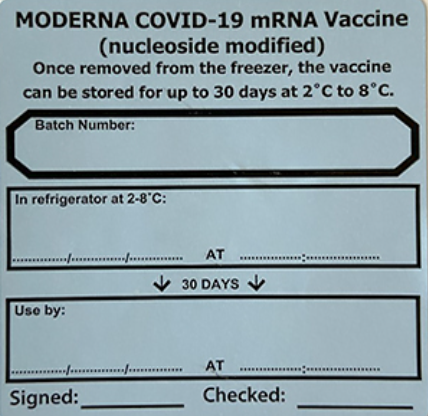 COVID-19 Vaccine Moderna preparation (1)
COVID-19 Vaccine Moderna does not require reconstitution

before drawing up a dose of vaccine from the multidose vial, clean hands with alcohol-based gel or soap and water 

each multidose vial should be clearly labelled with the date and time of expiry (which will be 6 hours from when it was first punctured)

do not use the vaccine if the time of first puncture was more than 6 hours previously 

check the appearance of the vaccine. It should be white to off-white and may contain white or translucent product-related particulates. Discard the vaccine if particulates or discolouration are present. 

swirl the vial gently after thawing and between each withdrawal. Do not shake the vaccine vial

the vial bung should be wiped with an alcohol swab and allowed to air-dry fully
COVID-19 Vaccine Moderna preparation (2)
a 1 ml dose-sparing syringe with a 23g, 25mm fixed-needle should be used to draw up and administer the Moderna vaccine (these will available to order with the vaccine)

separate 38mm length needles and syringes should be used for morbidly obese patients to ensure the vaccine can be injected into the muscle

withdraw a dose of 0.5 ml for each vaccination. Take particular care to ensure the correct dose is drawn up as a partial dose may not provide protection

any air bubbles should be removed before removing the needle from the vial in order to avoid losing any of the vaccine dose
Guidance on handling multiple COVID-19 vaccines
As more COVID-19 vaccines become available, it is important to ensure there are procedures in place to make certain that each person gets the 
right dose of the right vaccine at the right time 
and that the vaccine has been stored and handled as specified in the product’s authorisation documentation.
 
The different COVID-19 vaccines have different storage, handling and preparation requirements, different dosages and different observation periods following vaccination. There may also be differences in the contraindications for each vaccine and in the advice that should be given about possible anticipated side effects.
 
Ensure you know what these are in order to minimise the risk of errors where multiple vaccines are available. 

https://www.gov.uk/government/publications/covid-19-vaccination-vaccine-product-information-poster
[Speaker Notes: The Specialist Pharmacy Service has put together guidance on safe practice for handling multiple vaccines from receipt through to administration. Vaccinators are encouraged to read through this guidance in order to minimise the risk of errors where multiple vaccines are available.]
Reporting adverse reactions
Suspected adverse reactions following administration of COVID-19 vaccine should be reported to 
the MHRA using the specific Coronavirus Yellow Card reporting scheme 
(coronavirusyellowcard.mhra.gov.uk/ or call 0800 731 6789). As a new vaccine product, MHRA have 
a specific interest in the reporting of adverse drug reactions for these vaccines.

vaccines are carefully monitored to ensure they are safe, not causing untoward side effects and are suitable for the immunisation programme
MHRA promotes the collection and investigation of adverse reactions through the Yellow Card scheme which is a voluntary reporting system for suspected adverse reactions 
anyone (patients and HCWs) can make a Yellow Card report, even if they are uncertain as to whether a vaccine caused the condition
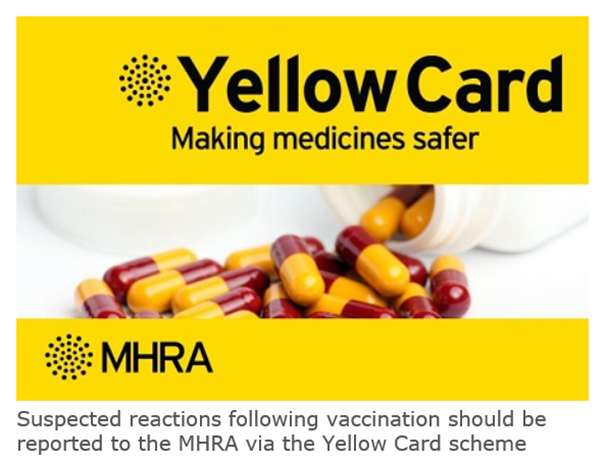 Further information
UK vaccine policy can be found in the online publication commonly referred to as the 
"Green Book" . This can be found on the Immunisation page of the GOV.UK website

Green Book recommendations are based upon JCVI’s expert opinion and should 
always be followed, even when they differ from those made by the vaccine 
manufacturer

PHA COVID-19 immunisation programme Information for healthcare practitioners  
This document provides additional information, answers to frequently asked questions 
and actions to take in the event of inadvertent errors. 
It is important to read this document before you start vaccinating and also to refer to the 
online version regularly as it will be updated as more information becomes available 
and to address any issues or frequently arising questions as COVID-19 vaccines are 
delivered more widely.